Modul rujukan dan janji temu perkhidmatan psikologi dan kaunseling
e2pk.moe.gov.my
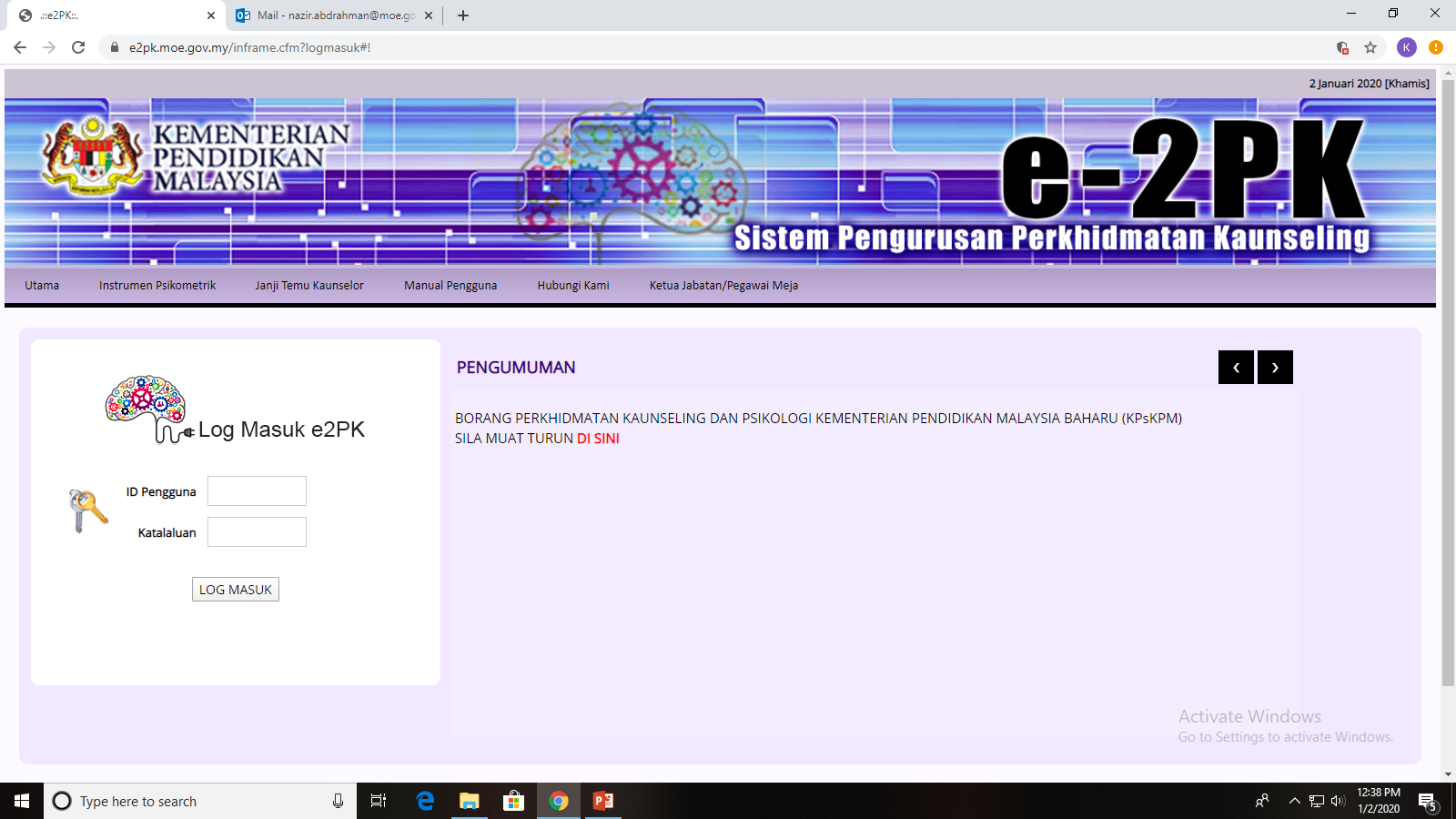 Klik ketua jabatan/ pegawai meja
Masukan 
ID : NO KP dan 
KATALALUAN: Katalaluan1
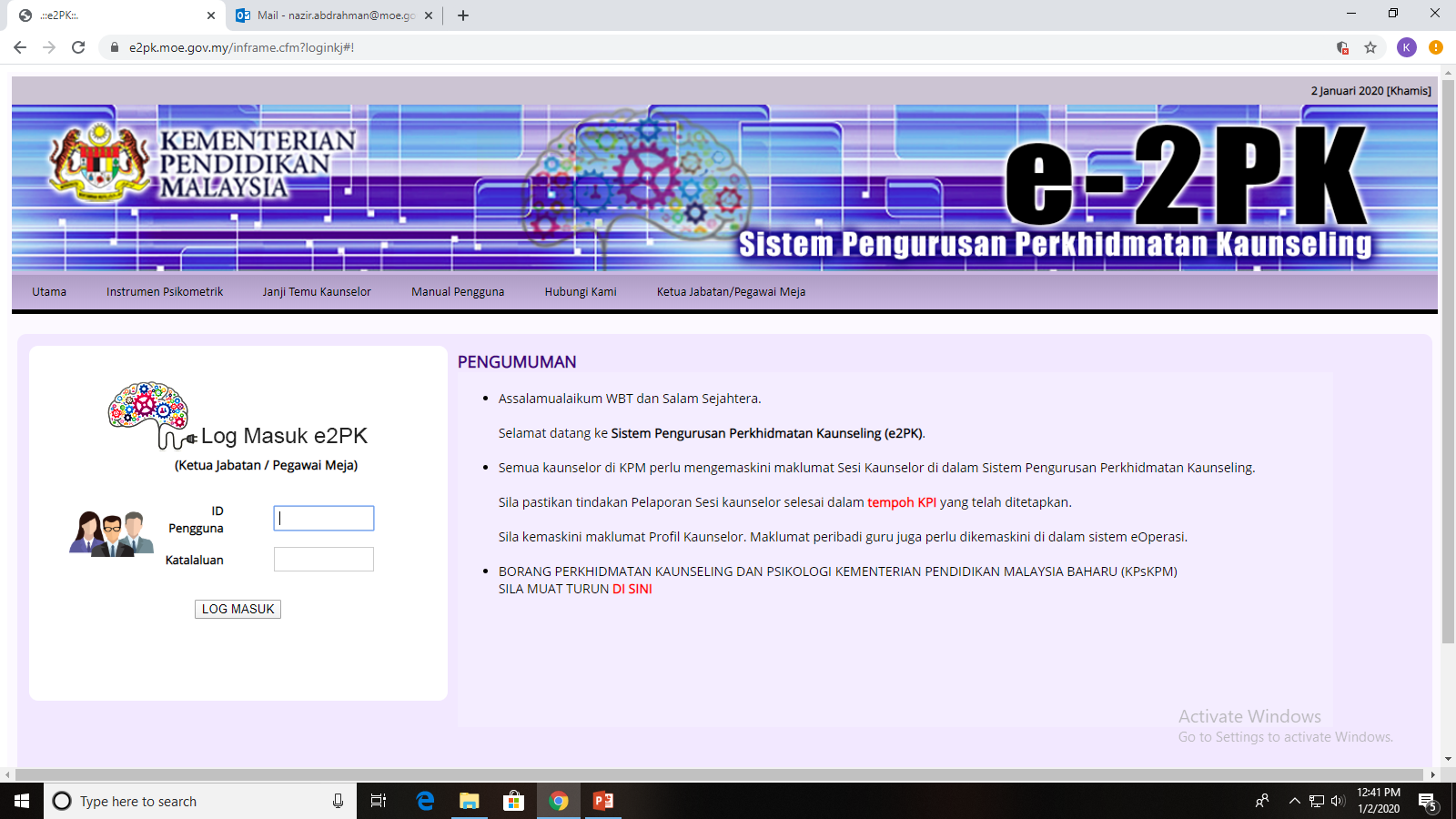 Klik daftar kes klien rujukan
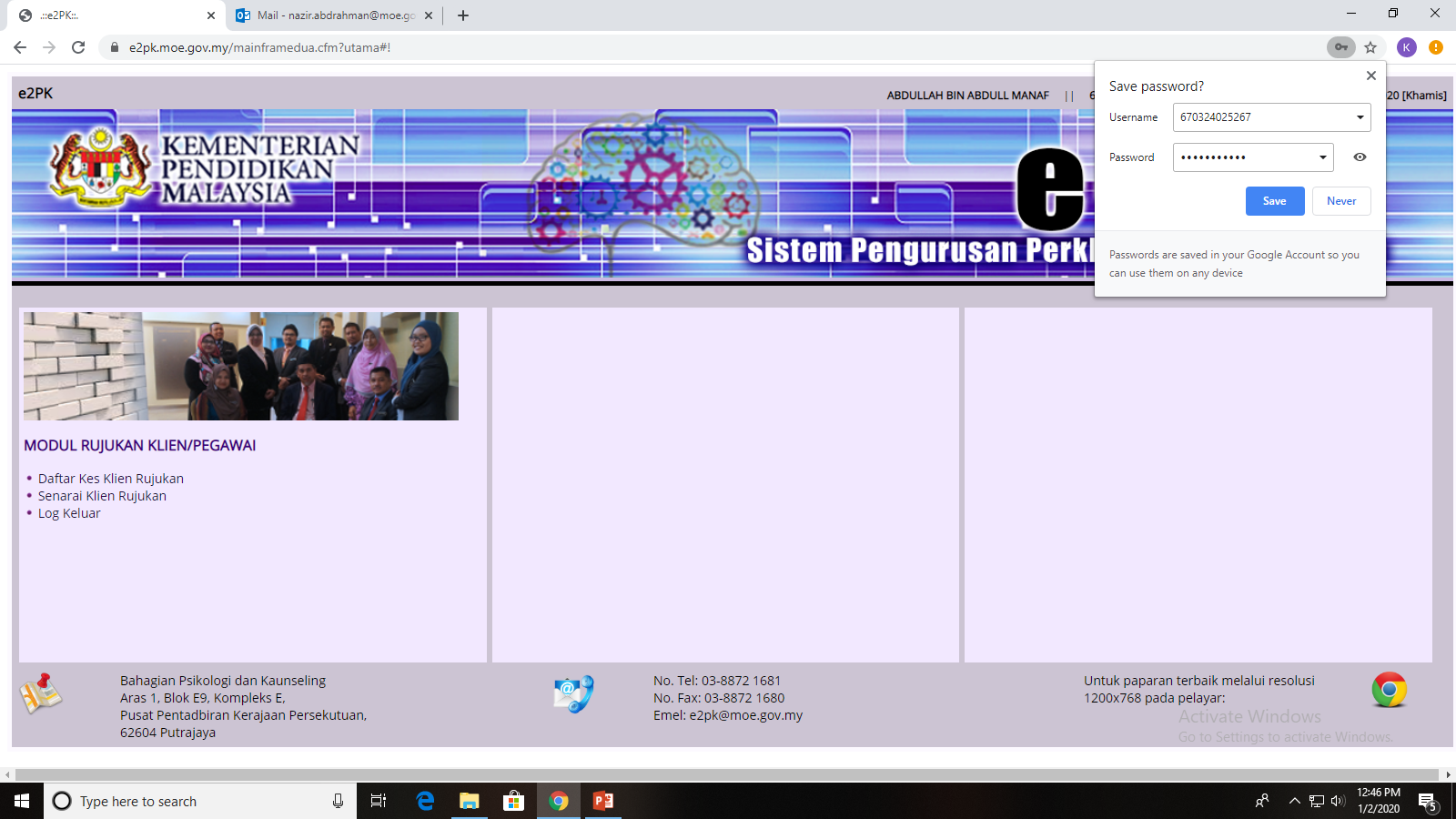 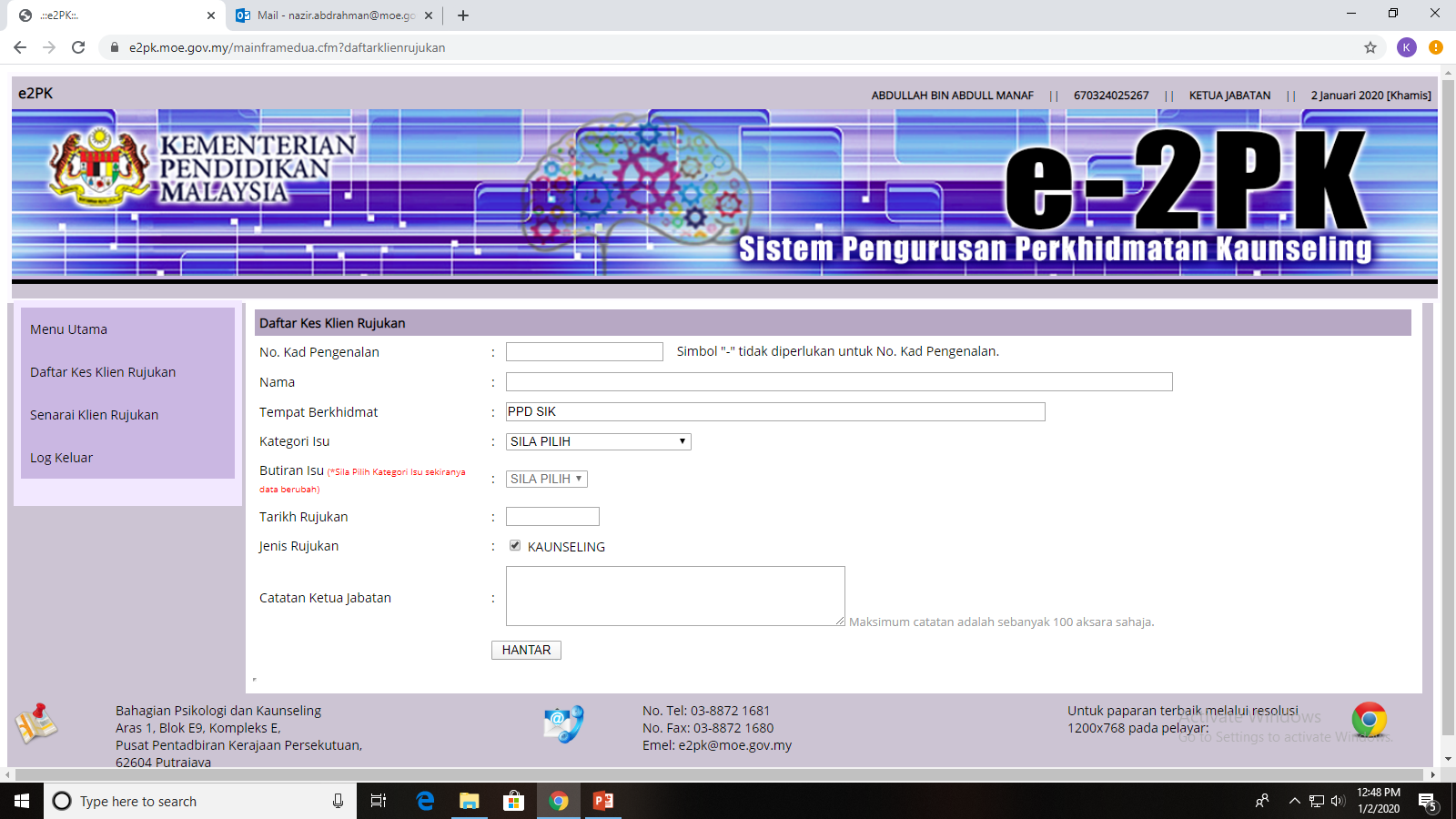 Masukan nombor KP pegawai @ staf berkenaan
Klik ok
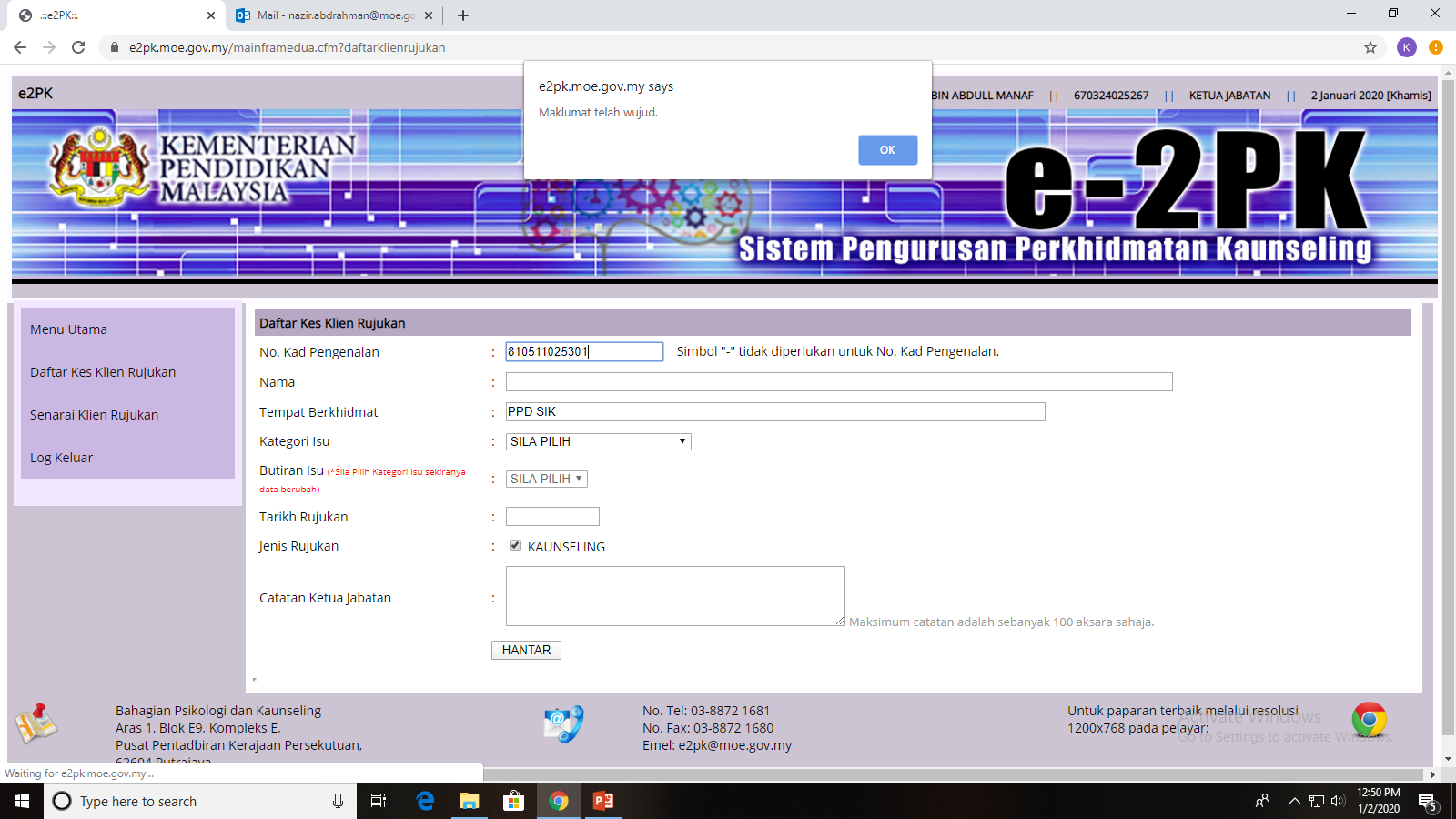 Lengkapkan maklumat dan klik hantar
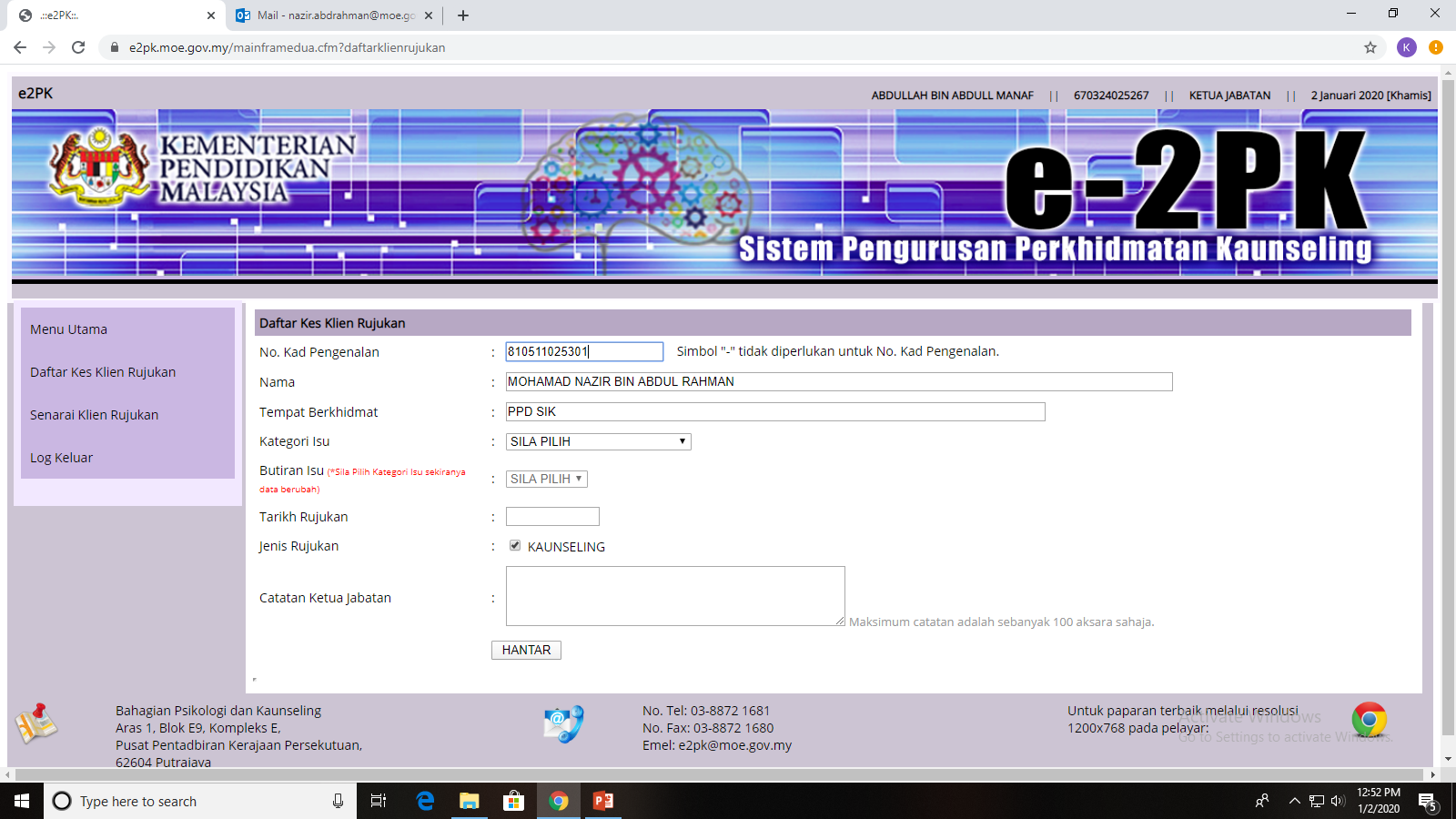 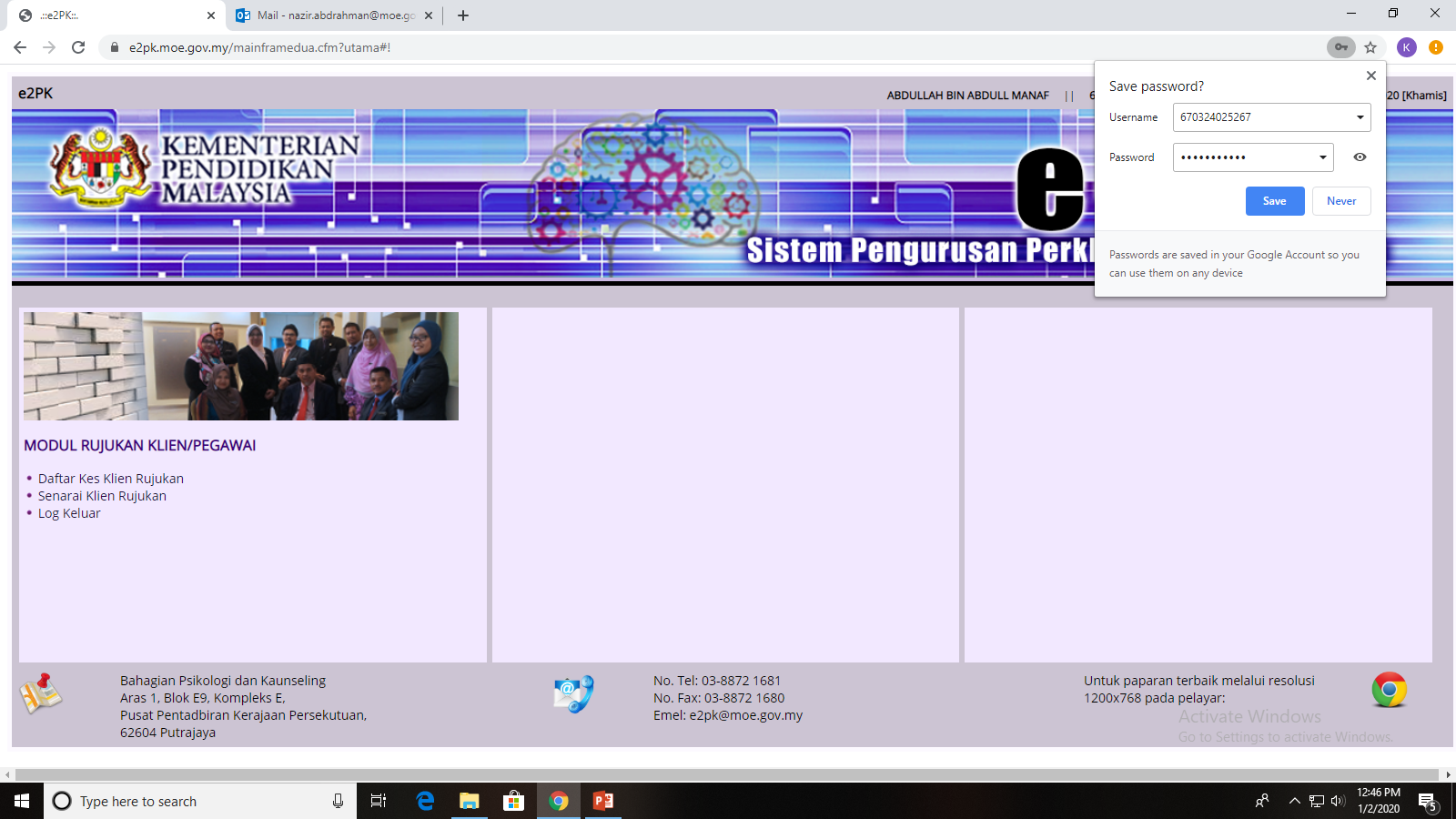 Boleh lihat senarai klien yang telah dirujuk
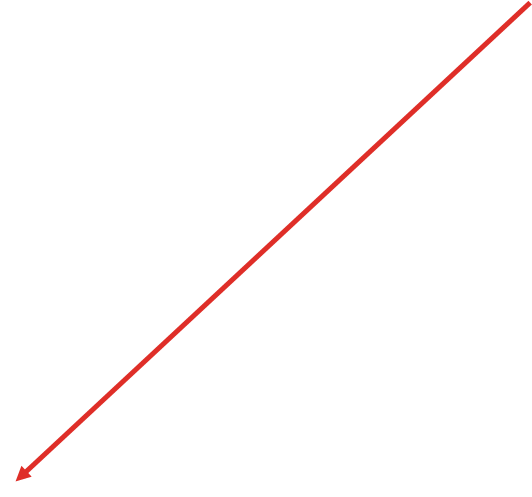 Temu janji sesi kaunseling
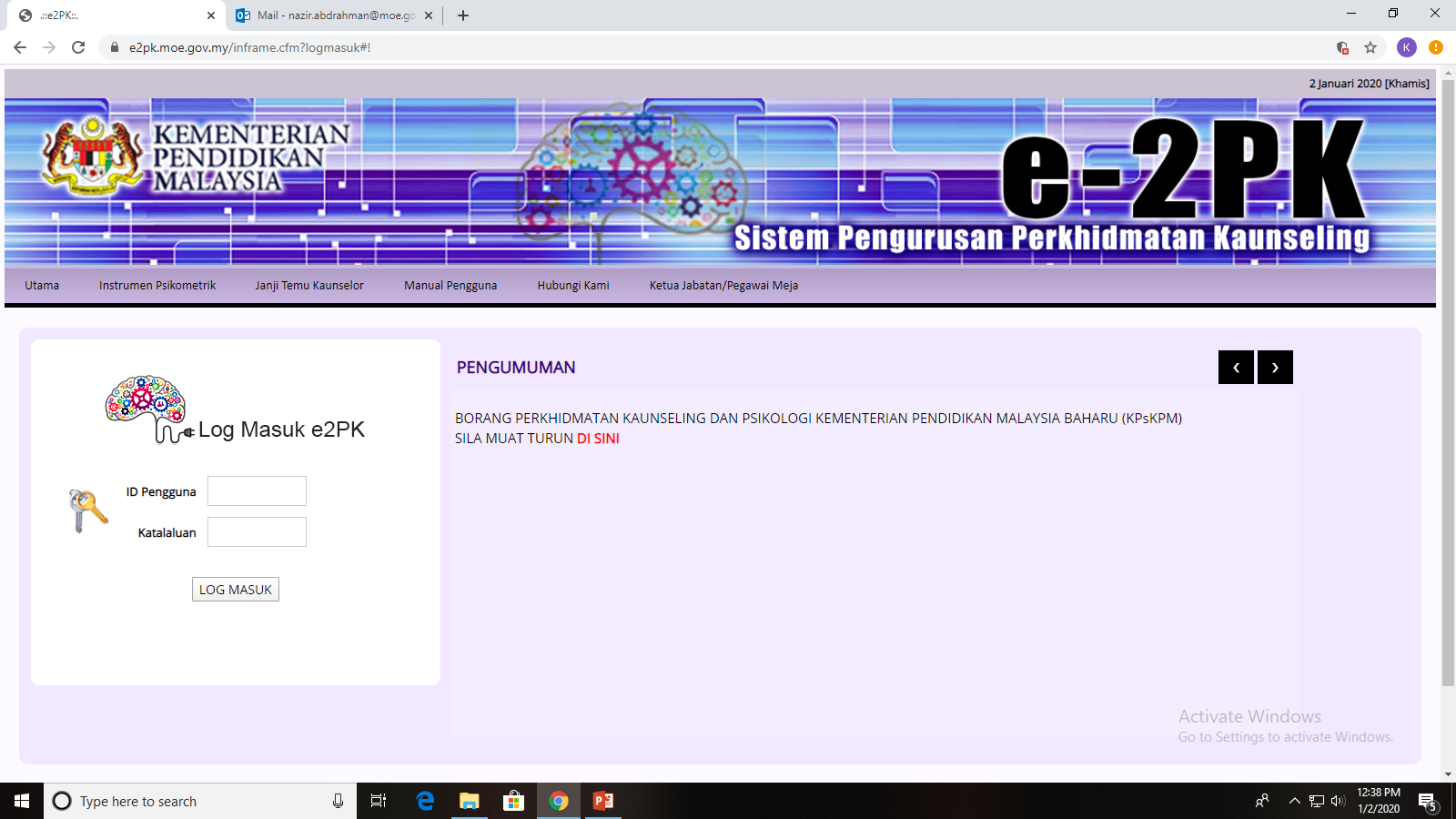 KLIK PADA JANJI TEMU KAUNSELOR
MASUKAN NO KP DAN KLIK OK
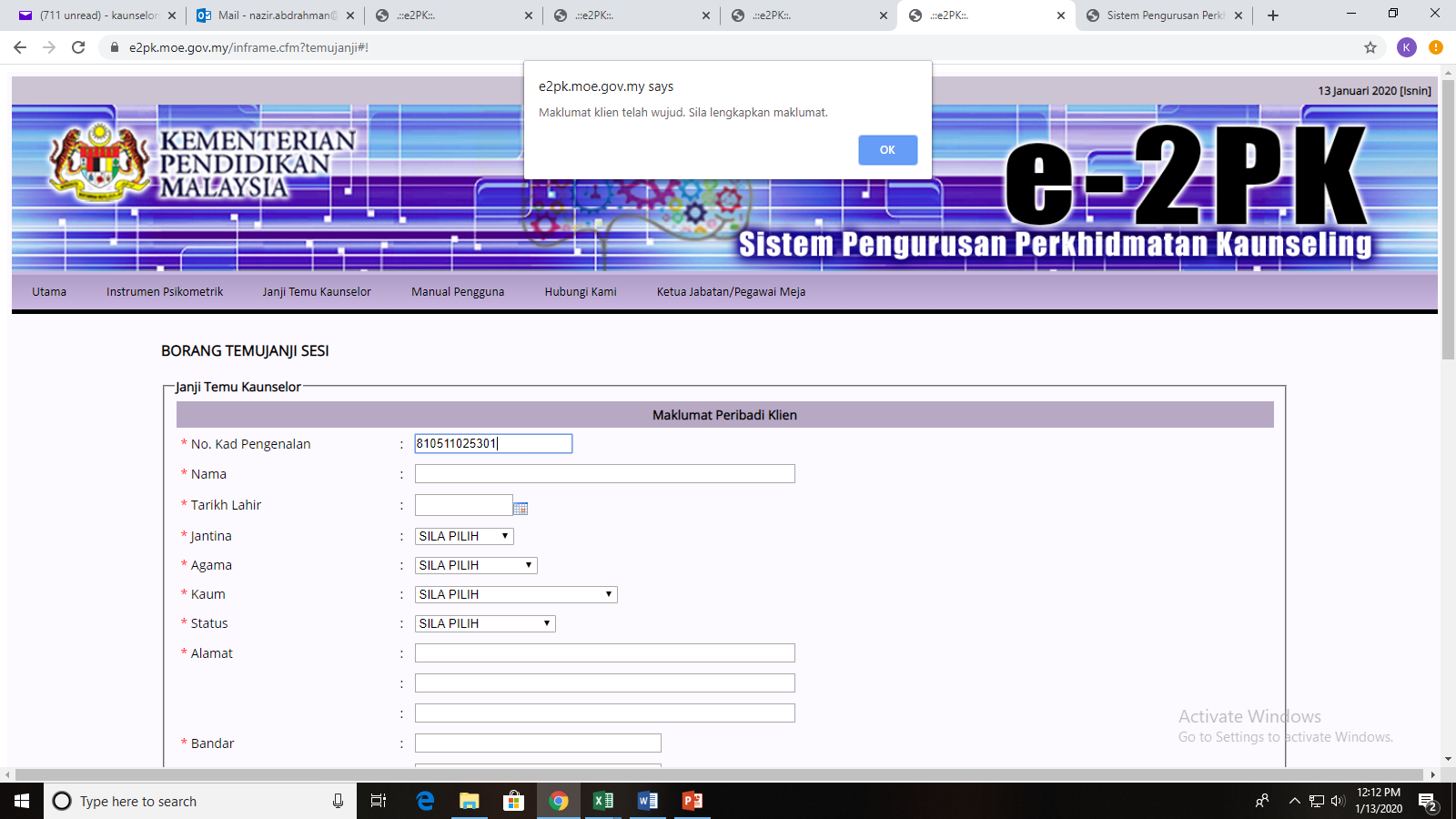 Lengkapkan borang ini
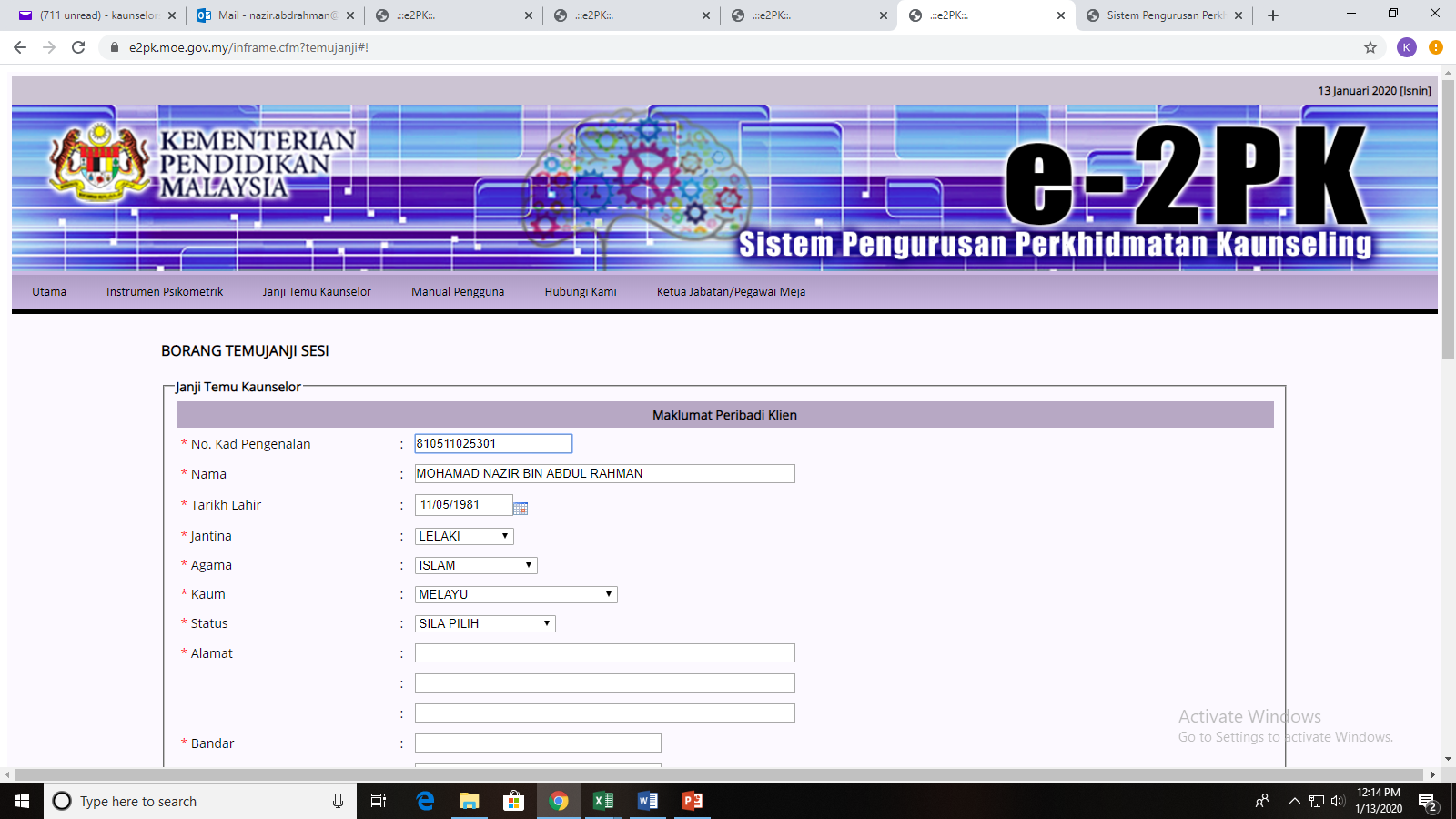 BOLEH TENTUKAN SIAPA KAUNSELOR YANG INGIN DITEMUI
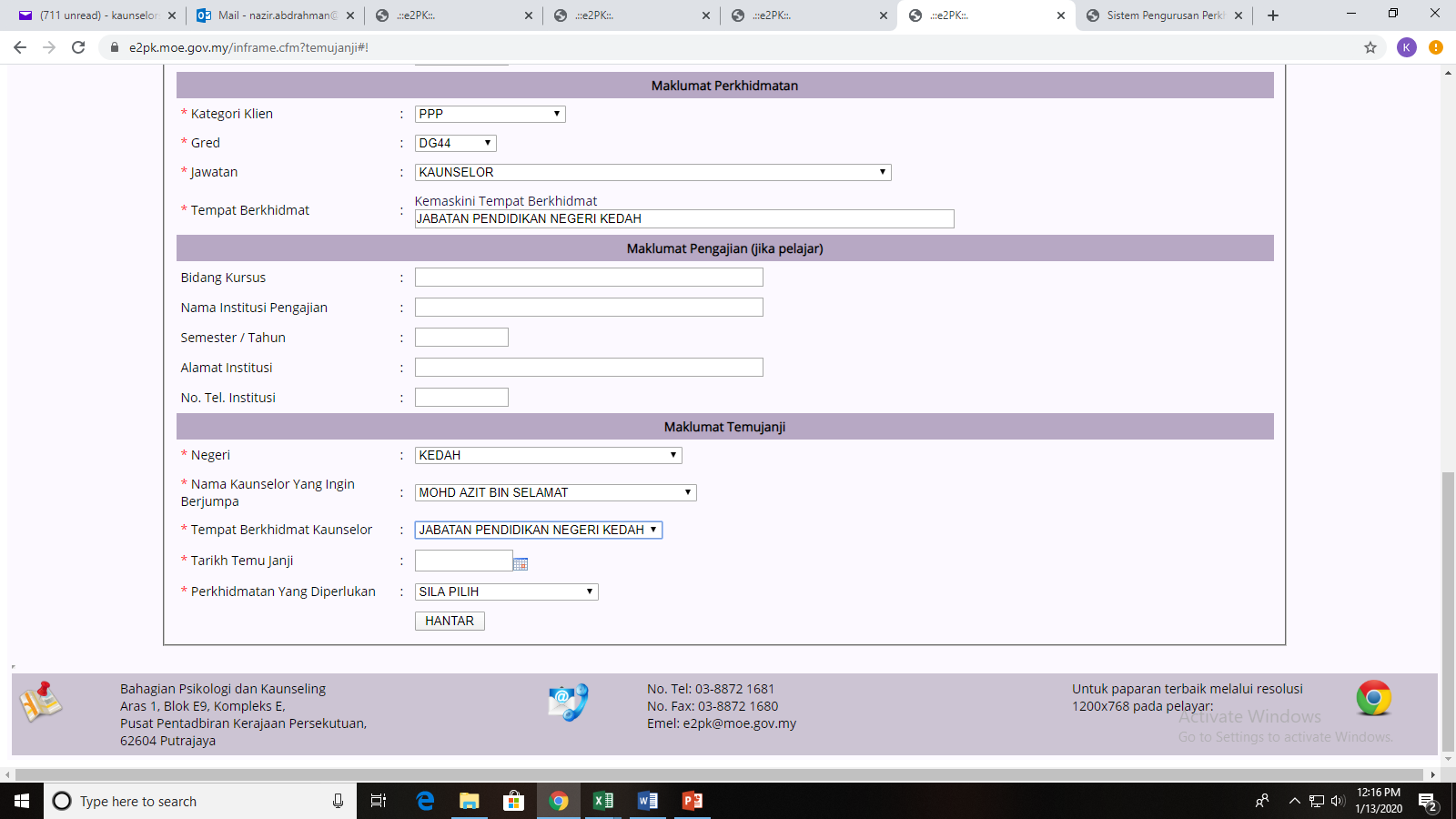 KLIK HANTAR BILA SELESAI
Selamat mencubaSekian terima kasih